TUMI
SecaderoPresentación
6/9/2020
Ing. Leonardo Benitez
1
TRANSFERENCIA DE CALOR
TRASLADO DE ENERGÍA
MECANISMOS DE TRANSFERENCIA DE CALOR
CONDUCCIÓN
CONVECCIÓN

RADIACIÓN
CONDUCCIÓN
ENERGÍA
ENERGÍA
METAL
AISLANTES
METAL
AIRE
CHOQUE
CONVECCIÓN
BOMBA DE AGUA
FLUIDO
DENSIDADES
DE LA MATERIA
MOVIMIENTO
VENTILADOR
RADIACIÓN
FUENTE	
DISTINTAS  DIRECCIONES
RADIACIONES
ELECTROMAGNETICA
VIAJA A LA VELOCIDAD
DE LA LUZ	FOTONES

MASA EN REPOSO
DILATACIÓN TÉRMICA
VOLUMEN
ESPACIO
DESPLAZAMIENTO
EJEMPLO
LAS BALDOSAS SE HAN PUESTO DEMASIADO CERCA
COEFICIENTE DE DILATACIÓN LINEAL
ALAMBRE, VARILLAS, ENTRE OTROS
DEPENDIENDO DE LAS DIMENSIONES
UNIDAD 1: Transmisión de Calor. Objetivos del estudio de la transmisión del calor. Mecanismos de Transmisión del calor y las leyes que lo describen: Conducción, Convección y Radiación. Mecanismos combinados de transferencia de calor sobre placas planas y superficies cilíndricas. Distribución de temperaturas en régimen transitorio y en régimen estacionario. Propiedades térmicas de los materiales conductores del calor y materiales denominados aislantes térmicos
Intercambiadores de calor
UNIDAD 2: Intercambiadores de calor. Definición. Clasificación: Clasificación según el arreglo del flujo, clasificación según su tipo de construcción. Coeficiente global de transmisión del calor. Diferencia de temperatura media logarítmica (DTML). Intercambiadores de pasos múltiple y de flujo cruzado. Factores de ensuciamiento e incrustaciones.
Intercambiadores de Calor
   Método de la LMTD
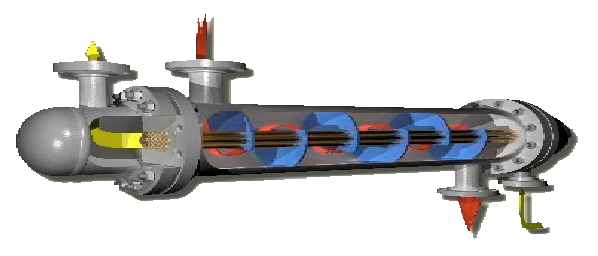 Clasificación por Tipo de Aplicación
Para caracterizar los intercambiadores de calor basándose en su aplicación se utilizan en general términos especiales. Los términos empleados para los principales tipos son:
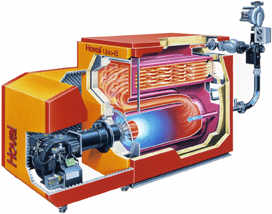 Condensadores
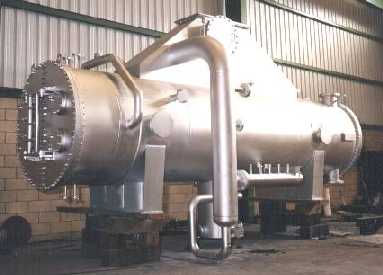 Se utilizan en aplicaciones tan variadas como:
 Plantas de vapor.
 Plantas de proceso químico
 Plantas eléctricas nucleares.
Intercambiadores de Calor (Coraza y Tubos)
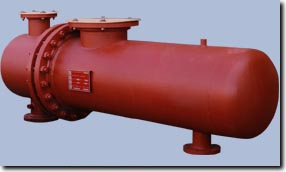 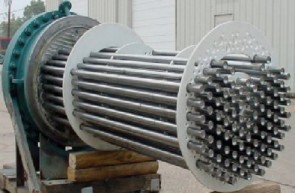 UNIDAD 3: El aire ambiente usado como agente de secado Definición de secado. Efectos del secado sobre las propiedades de los productos. El equilibrio Líquido-vapor. Definición de aire húmedo. Humedad absoluta y relativa. Temperatura de bulbo húmedo y bulbo seco. Diagrama Psicrométrico. Objeto del calentamiento del aire para procesos de secado. Energía necesaria para calentamiento del aire.
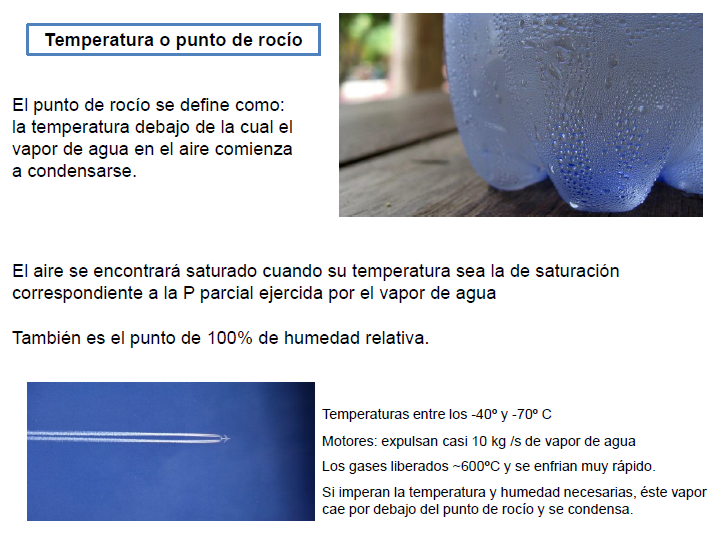 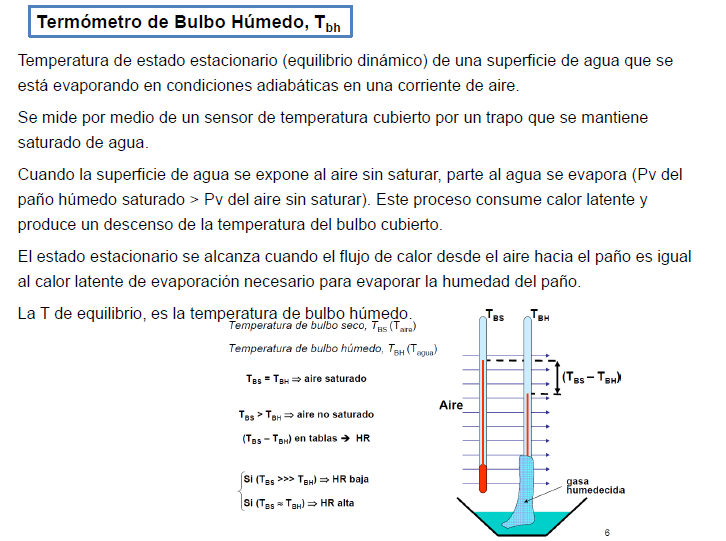 UNIDAD 4: Estática del secado. Generalidades. Formas de enlace de la humedad con el material: Quimico, FísicoQuímico, Físico-Mecánico. Cuerpos húmedos e higroscópicos. Determinación analítica y experimental de la curvas de equilibrio. Efecto de la temperatura sobre la curva de equilibrio. Contenido de humedad sobre base seca y base húmeda. Definición de la humedad de equilibrio en el proceso de secado. Humedad Límite y No Límite, Humedad Libre. Histéresis de secado
UNIDAD 5: Cinética del Secado El secado continuo y el secado discontinuo. Etapas de secado. Tiempos de secado. Velocidad de secado. Balance de masa y energía en un secadero.
UNIDAD 6: Equipos de secado - Secaderos Secaderos continuos y discontinuos. Secaderos directos e indirectos. Secaderos de charolas. Secaderos de túnel. Secaderos de tambor. Secaderos tipo flash. Secadero rotativos (Tubos de secado). Secaderos de marmita. Secaderos de aspersión. Sistemas de control de temperatura y humedad en los secaderos. Secaderos utilizados en las industrias regionales: Secaderos de yerba mate, Té y Madera. Características constructivas de c/u de ellos: Componentes mecánicos, eléctricos, y electrónicos. Métodos de renovación de aire. Componentes mecánicos, y su mantenimiento: radiadores, válvulas de vapor, trampas de vapor, aislaciones de cañerías, compuertas de aire, ventiladores.
ISAAC NEWTON
GALILEO GALILEI
ALBERT EINSTEIN